Fungsi - lanjutan
Riri Irawati, M.Kom

Logika Matematika – 3 sks
Agenda
Teorema Fungsi sisa
Beberapa fungsi khusus
A. Fungsi modulo (aritmatika modular)
B. Fungsi Faktorial
C. Fungsi Eksponensial
D. Fungsi Logaritmik
Teorema Fungsi Sisa
Teorema sisa digunakan dalam penyelesaian pembagian bentuk aljabar.
Kunci yang penting dalam teorema sisa adalah “NILAI FUNGSI SAMA DENGAN SISA PEMBAGIAN”, jadi apabila suatu fungsi berderajat n habis dibagi oleh fungsi berderajat satu, artinya adalah “NILAI FUNGSI = nol”
Fungsi Sisa
Bentuk pembagian secara umum dapat dinyatakan sebagai berikut : “FUNGSI YANG DIBAGI = PEMBAGI (x) HASIL PEMBAGIAN + SISA”
Jika habis dibagi maka sisa pembagian sama dengan nol, sehingga
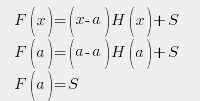 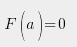 Contoh
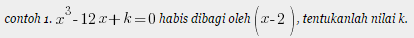 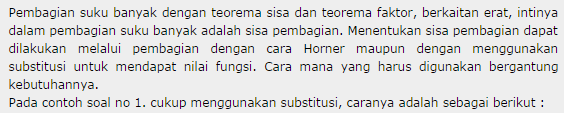 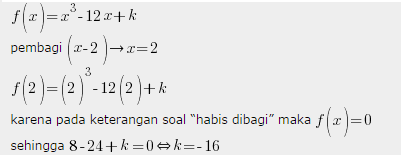 Contoh
2. Tentukan sisa pembagian suku banyak 
	2x3 – x2 + 3x – 1 oleh :
	a. x       b. x-1       c.x+2       d. 2x+1

	Jawab :
	a. f(0) = -1
	b. f(-1) = 2 - 1 + 3 – 1 = 3  
	c. f(-2) = 2(2)3 – (-2)2 + 3(-2) – 1 = -27
	d. f(-1/2) = 2(-1/2)3 – (-1/2)2 + 3(-1/2) – 1 = -3
Contoh
3. Tentukan sisa hasil bagi x3-2x2+ 4x – 3 oleh (x+1)(x-2) !
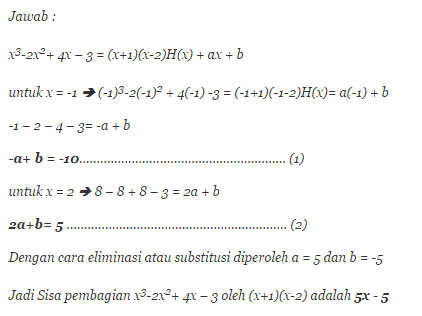 Beberapa fungsi khusus
A. Fungsi modulo (aritmatika modular)
Teori dasarnya adalah misalkan a adalah bilangan bulat dan m adalah bilangan bulat > 0. Operasi a mod m (dibaca “a modulo m”) memberikan sisa jika a dibagi dengan m.
Notasi: a mod m = r sedemikian sehingga : 
	a = mq + r, dengan 0 <= r < m
Bilangan m disebut modulus atau modulo, dan hasil aritmetika modulo m terletak di dalam himpunan {0, 1, 2, …, m – 1}
Contoh
Beberapa contoh fungsi modulo:
25 mod 7 = 4
16 mod 4 = 0
3612 mod 45 = 12
–25 mod 7 = 3	  (sebab –25 = 7  (–4) + 3 )
 – 400 mod 11 = 7
Beberapa fungsi khusus
B. Fungsi Faktorial



Contoh 
	Tentukan faktorial dari :
	a. 4!
	b.6!
	c.10!
	d.100!
Beberapa fungsi khusus
C. Fungsi Eksponensial




Contoh:
	1. a6  = ?				4. 2-8 = ?
	2. 34  = ?				5. 4-3 = ?
	3. 50 = ?				6. 1/3-4= ?
Beberapa fungsi khusus
D. Fungsi Logaritmik			
	Fungsi logaritmik berbentuk :
		  y = alog x       x = a y	

Contoh : 
	a. y = 2log 8, tentukan y! 
	b. y = 10log 100000, tentukan y!
	b. 4 = 3log x, tentukan x!
	c. 4 = alog 625, tentukan a!
Latihan
1. Tentukan sisa pembagian x3 – 6x2 + 11x – 6 oleh:
	a. x+1      b. x-1      c. x+2      d. x-2      e. x-3

2. x10 + ax5 + b habis dibagi x2 – 1, tentukan a dan b ?

3. x3 + ax + b, habis dibagi (x-1)(x-2) dan mempunyai sisa 2x+1, tentukan a dan b !
Latihan Soal
a. 1800 mod 47 = ?
b. – 280 mod 25 = ?
c. 78 mod 13 = ?
d. – 625 mod 33 = ?
e. 9! = ?
f.  15! = ?
g. 3-5 = ?
h. 1/2-6 = ?
i. 5 = alog 7776, tentukan a?
j. y = 8log 512, tentukan y ?